Autoencoders and Applications
Radu Ionescu, Prof. PhD.
raducu.ionescu@gmail.com

Faculty of Mathematics and Computer Science
University of Bucharest
Agenda
Unsupervised Learning (Introduction)
Autoencoder (AE)
Convolutional AE
Regularization: Sparse
Denoising AE
Stacked AE
Contractive AE
Application: abnormal event detection
Introduction to Unsupervised Learning
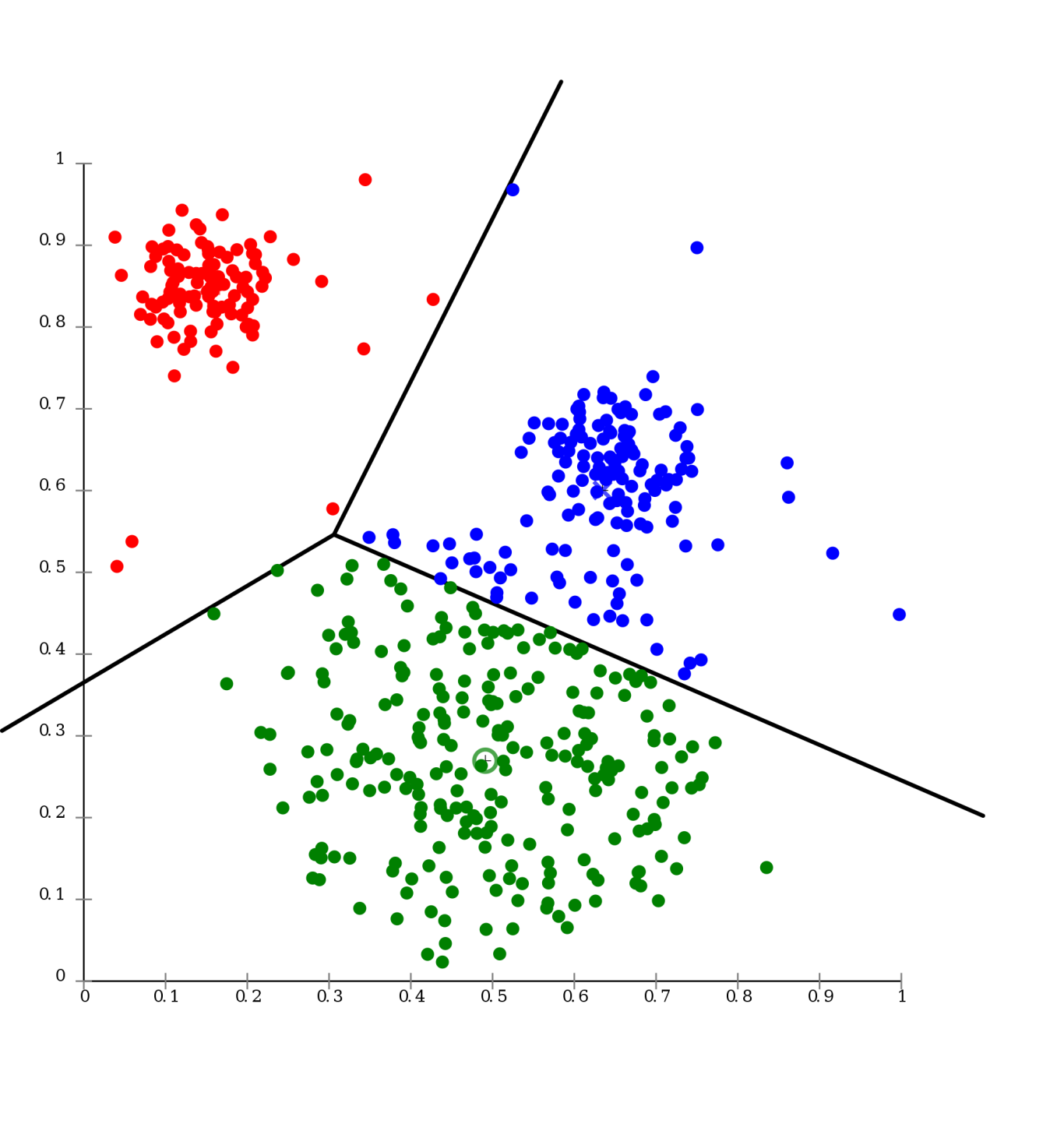 Supervised Learning
Data: (X, Y)
Goal: Learn a Mapping Function f where: f(X) = Y
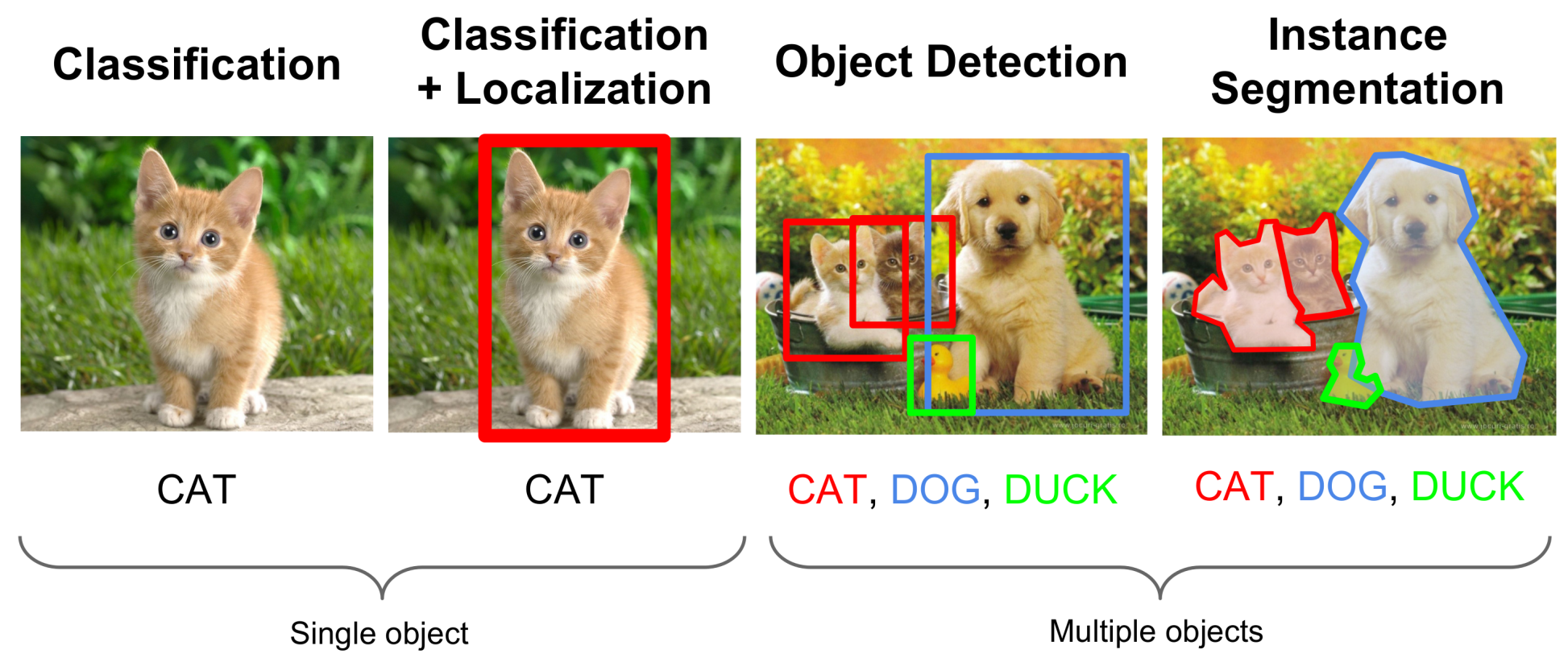 Supervised Learning
Examples: Classification.
X2
Naïve Bayes
Decision Trees
KNN
SVM
Perceptron
Multi Layer Perceptron
X1
Classification
Supervised Learning
X2
Examples: Regression.
Linear Regression
X1
Regression
Logistic Regression
Supervised Learning vs Unsupervised Learning
Unsupervised Learning
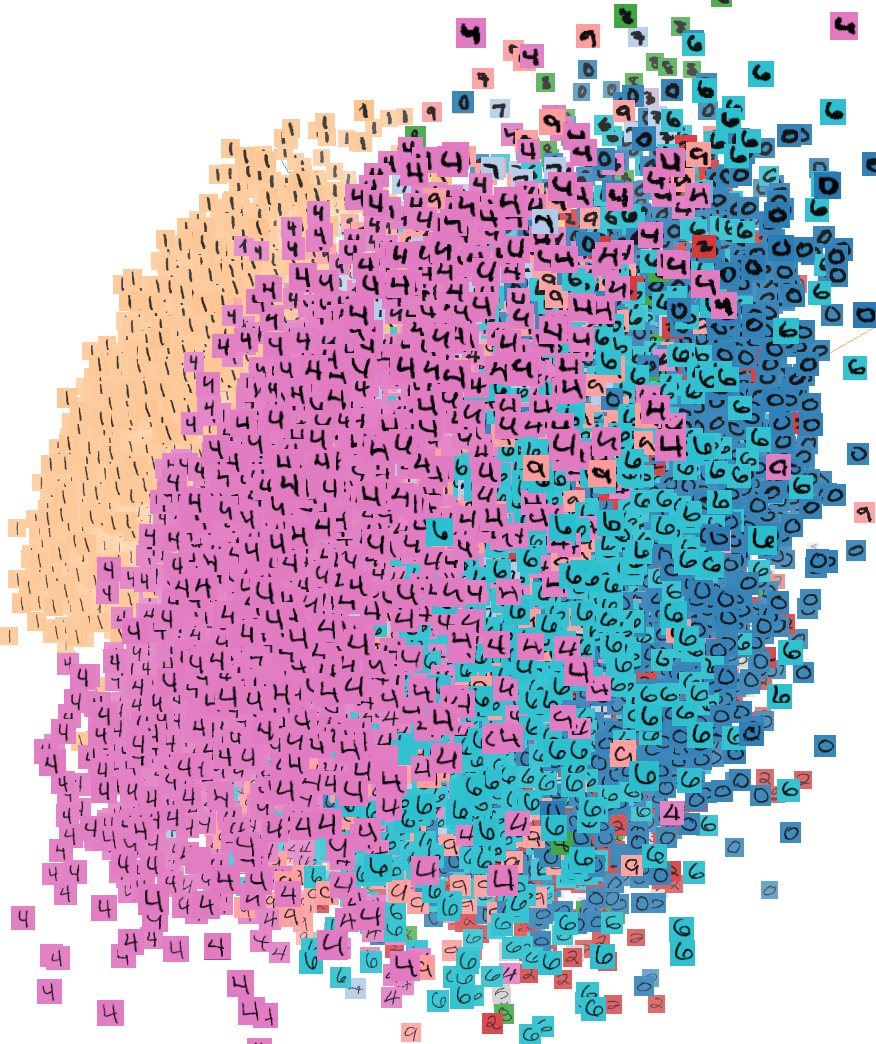 Data: (X, no labels!)
Goal: Learn the structure of the data 
(learn correlations between features)
Unsupervised Learning
Examples: 
Clustering 
Compression 
Feature & Representation learning 
Dimensionality reduction 
Generative models 
etc…
PCA – Principal Component Analysis
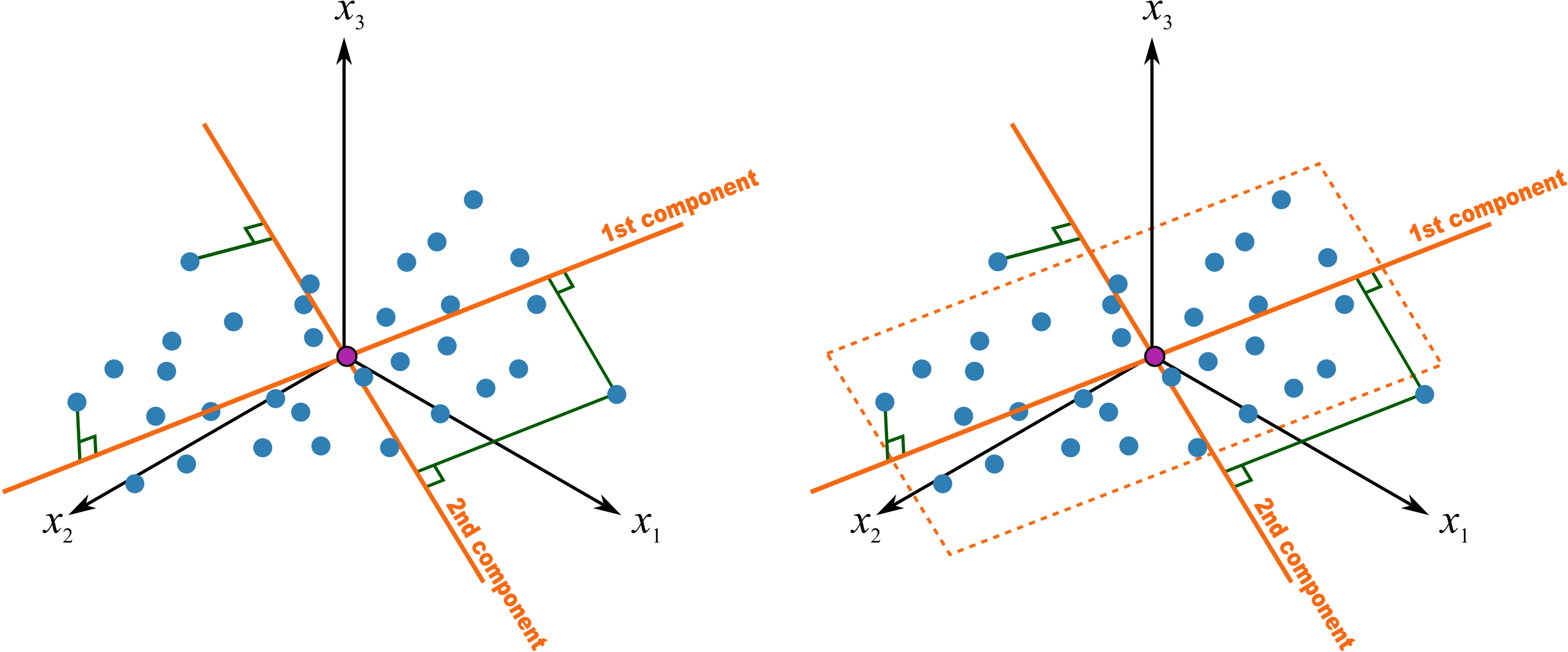 Statistical approach for data compression and visualization
Invented by Karl Pearson in 1901

Weakness: linear components only
Traditional Autoencoder
Unlike PCA, now we can use activation functions to achieve non-linearity.


It has been shown that an AE without activation functions achieves the PCA capacity.
Applications
The autoencoder idea was a part of NN history for decades (LeCun et al, 1987).

Traditionally, an autoencoder is used for dimensionality reduction and feature learning.

Recently, the connection between autoencoders and latent space modeling has brought autoencoders to the front of generative modeling, as we will see in the next lecture.
Not used for compression.
	-Data specific compression.
	-Lossy.
Simple Idea
Simple Idea
Training the AE
Undercomplete AE vs overcomplete AE
We distinguish between two types of AE structures:
Undercomplete AE
Hidden layer is Undercomplete if smaller than the input layer.
Compresses the input.
Compresses well only for the training distribution.
Hidden nodes will be:
Good features for the training distribution.
Bad for other types of input.
Overcomplete AE
Hidden layer is Overcomplete if greater than the input layer.
No compression in hidden layer.
Each hidden unit could copy a different input component.
No guarantee that the hidden units will extract meaningful structure.
Adding dimensions is good for training a linear classifier (XOR case example).
A higher-dimensional code helps model a more complex distribution.
Deep Autoencoder Example
https://cs.stanford.edu/people/karpathy/convnetjs/demo/autoencoder.html - By Andrej Karpathy
Simple latent space interpolation
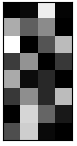 Encoder
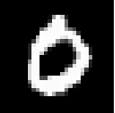 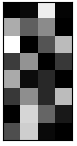 Encoder
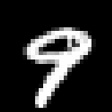 Simple latent space interpolation
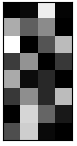 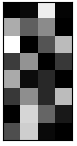 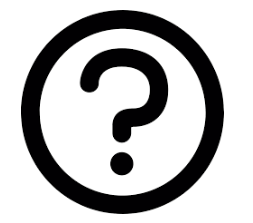 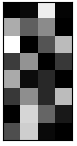 Decoder
Simple latent space interpolation
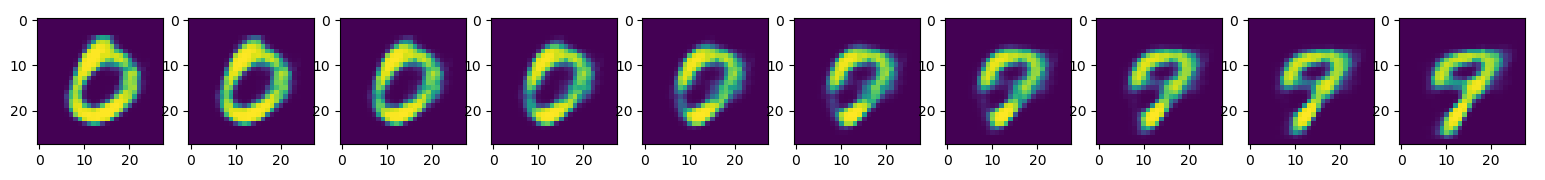 Convolutional AE
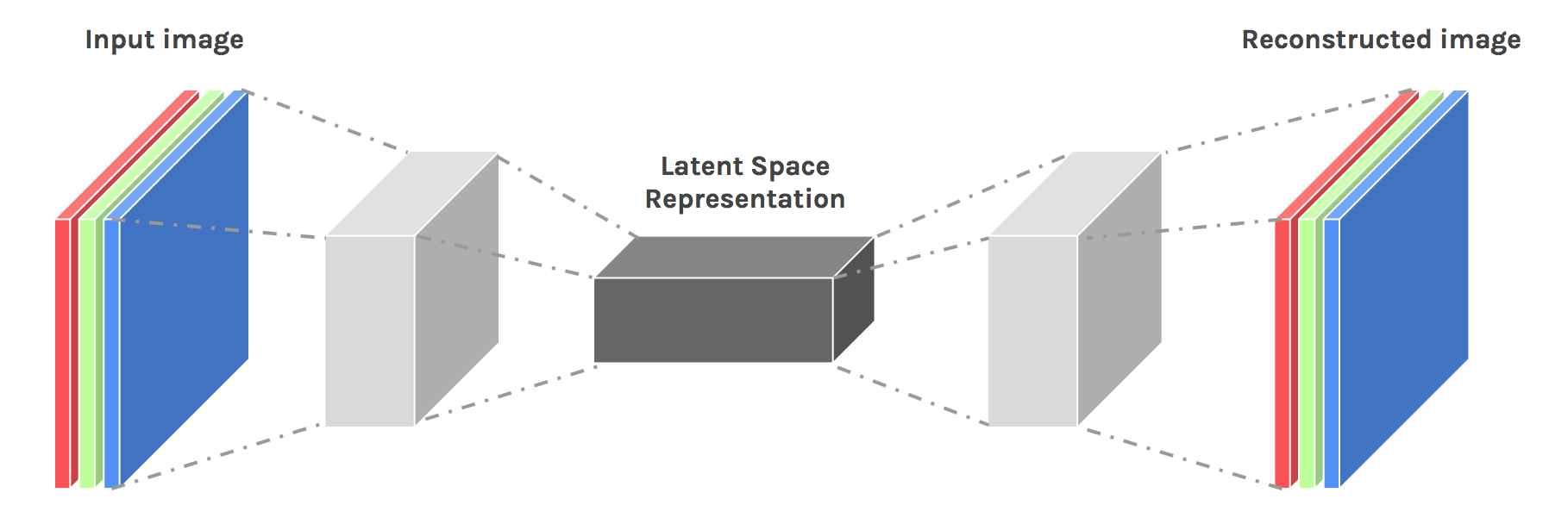 Convolutional AE
Input values are normalized
All of the conv layers activation functions are ReLU except for the last conv which is sigmoid
Output
D.C3
(14,14,16)
U.S3
(28,28,8)
U.S1
(8,8,8)
C2
(14,14,8)
C1
(28,28,16)
M.P2
(7,7,8)
Input
(28,28,1)
D.C4
(28,28,1)
M.P3
(4,4,8)
D.C1
(4,4,8)
D.C2
(8,8,8)
M.P1
(14,14,16)
C3
(7,7,8)
U.S2
(16,16,8)
Conv 1
16 F 
@ (3,3,1)
same
M.P 1
 (2,2)
same
M.P 2
 (2,2)
same
Conv 2
8 F 
@ (3,3,16)
same
D Conv 1
8 F 
@ (3,3,8)
same
U.S 1
 (2,2)
Conv 3
8 F 
@ (3,3,8)
same
D Conv 2
8 F 
@ (3,3,8)
same
M.P 3
 (2,2)
same
U.S 3
 (2,2)
D Conv 4
1 F 
@ (5,5,8)
same
U.S 2
 (2,2)
D Conv 3
16 F 
@ (3,3,8)
valid
Hidden Code
Encoder
Decoder
Transposed Convolution (Deconvolution)
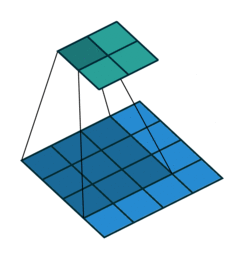 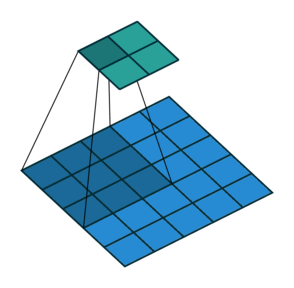 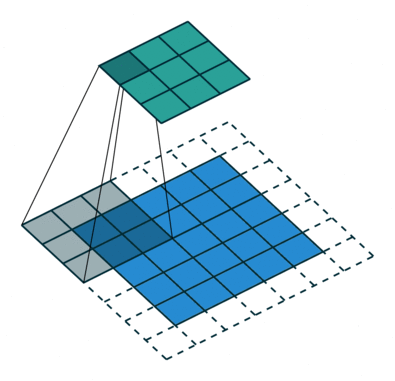 Stride=1
Pad=Valid
Stride=2
Pad=Valid
Stride=2
Pad=Same
Output
Conv
Input
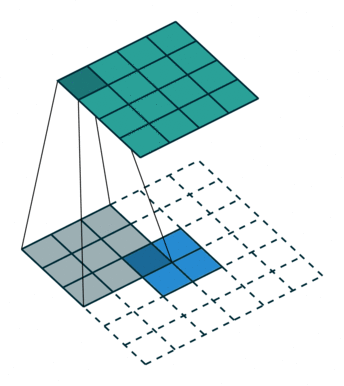 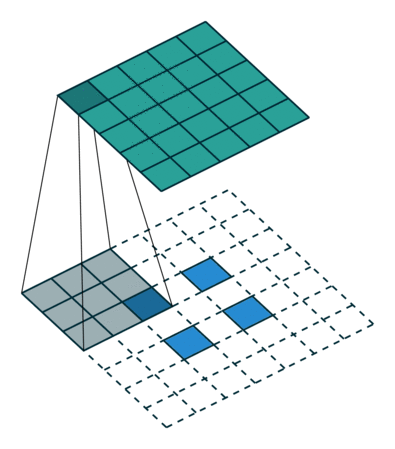 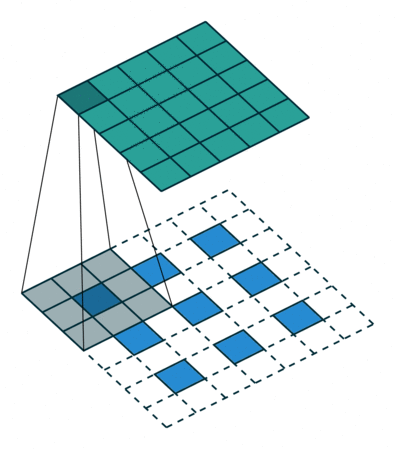 Output
Deconv
Input
https://github.com/vdumoulin/conv_arithmetic
Convolutional AE results
- 50 epochs.
- 88% accuracy on validation set.
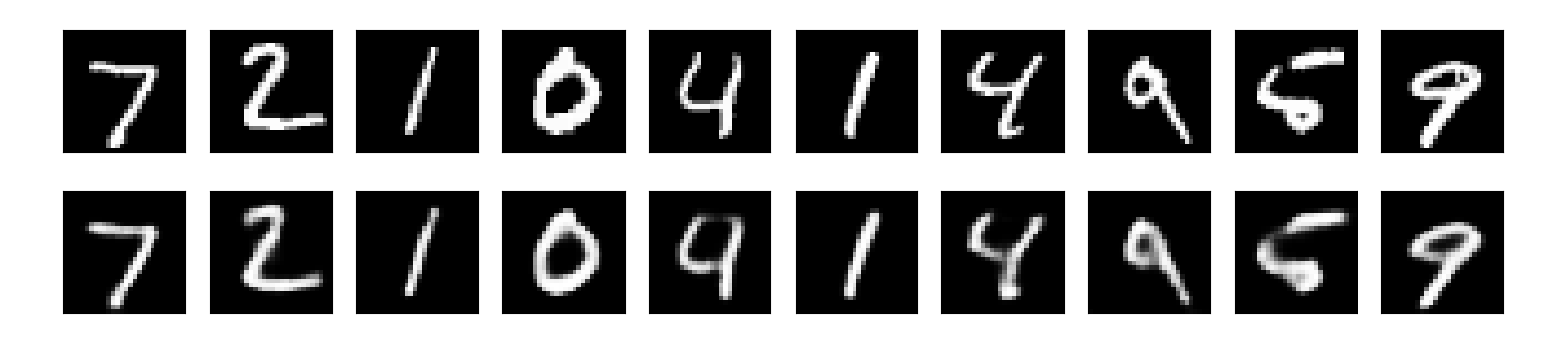 Regularization
Motivation: 
We would like to learn meaningful features without altering the code’s dimensions (Overcomplete or Undercomplete).


The solution: imposing other constraints on the network.
Sparsely Regulated Autoencoders
Activation Maps
A bad example:
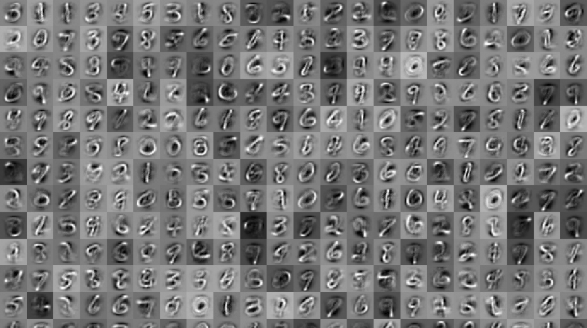 Sparsely Regulated Autoencoders
We want our learned features to be as sparse as possible.
With sparse features we can generalize better.
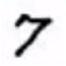 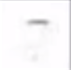 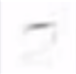 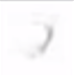 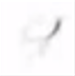 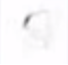 + 1*
+ 1*
+ 1*
+ 1*
= 1*
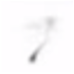 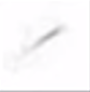 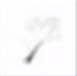 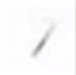 + 1*
+ 0.8*
+ 1*
+ 0.8*
Sparsely Regulated Autoencoders
Sparsely Regulated Autoencoders
Sparsely Regulated Autoencoders
Sparsely Regulated Autoencoders
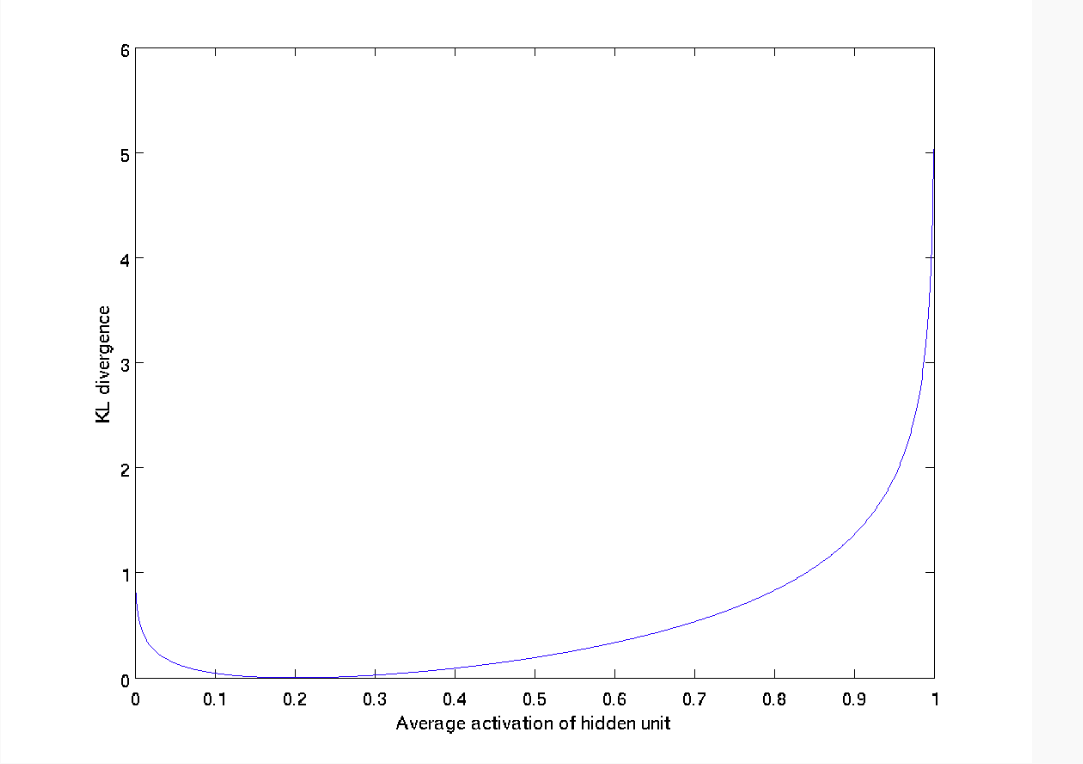 Kullback-Leibler Divergence
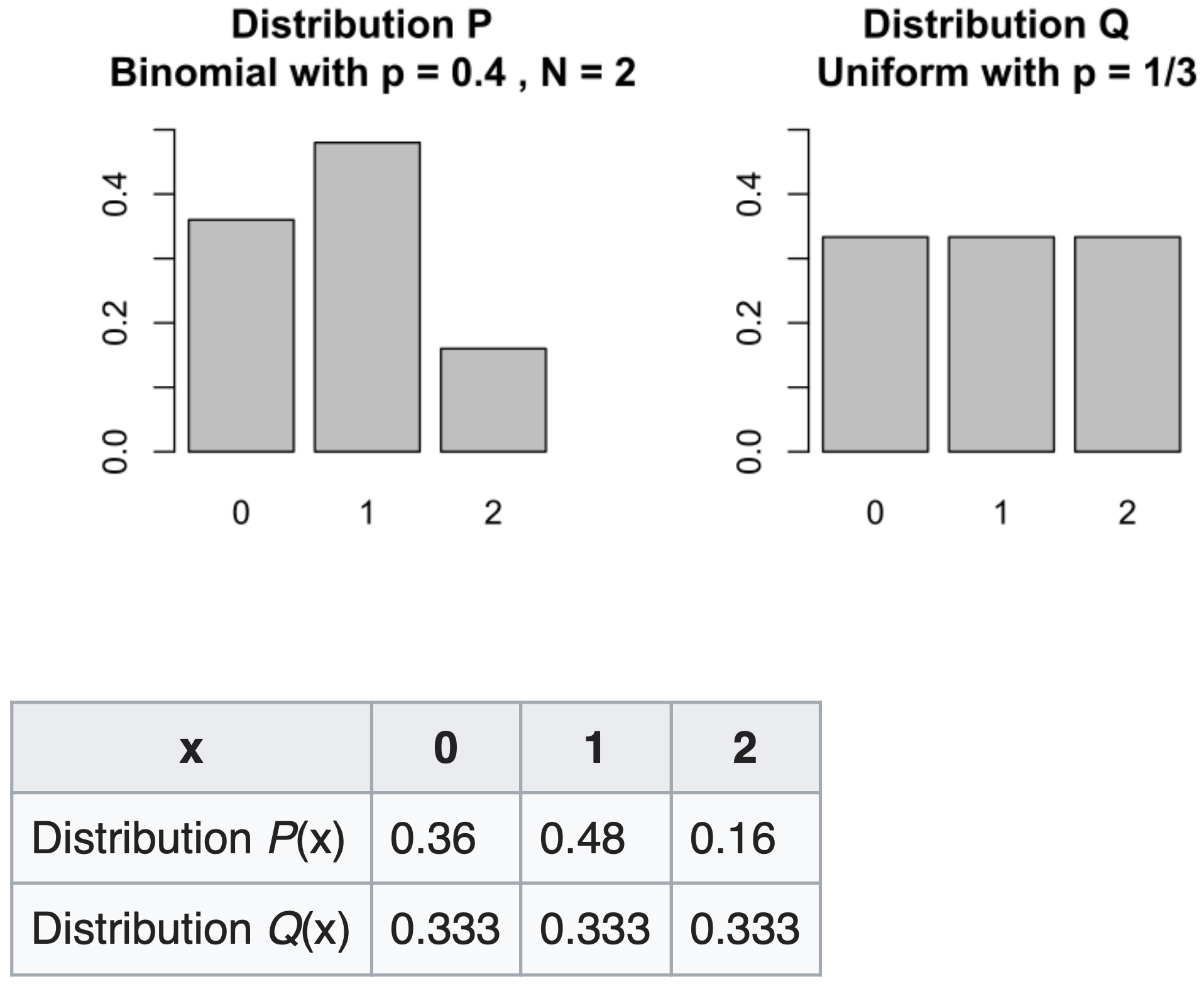 Kullback-Leibler Divergence
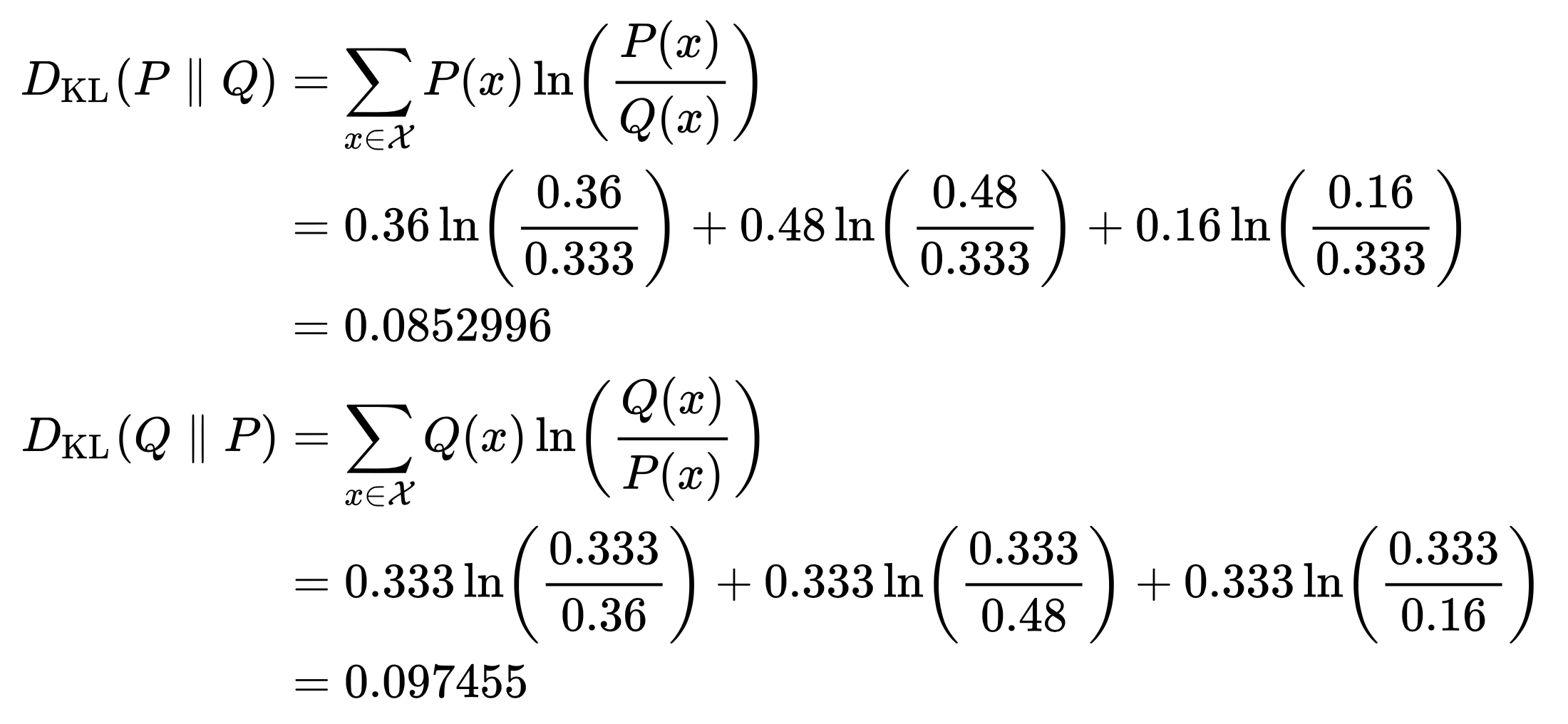 Sparsely Regulated Autoencoders
Denoising Autoencoders
Intuition: 
We still aim to encode the input and to NOT mimic the identity function.
We try to undo the effect of corruption process stochastically applied to the input.
A more robust model
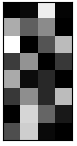 Encoder
Decoder
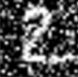 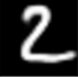 Noisy Input
Denoised Input
Latent space representation
Denoising Autoencoders
Use Case:
Extract robust representation for a NN classifier.
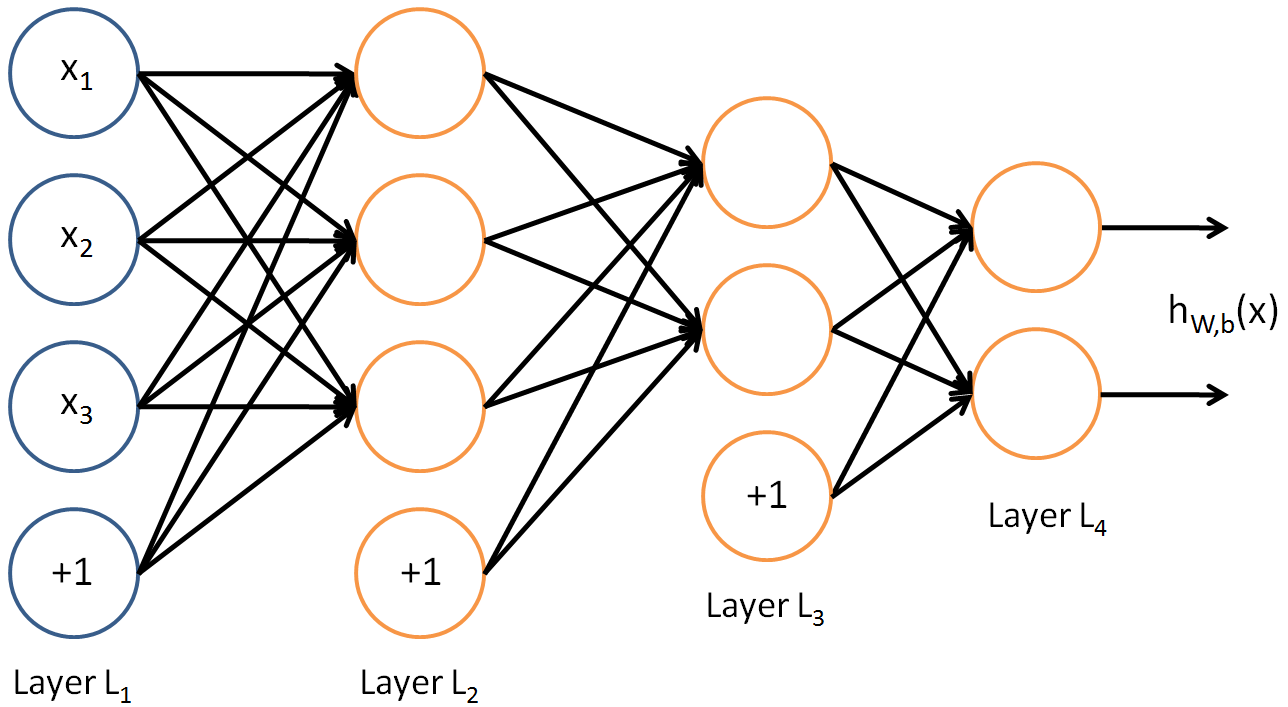 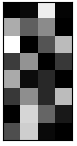 Encoder
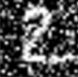 Noisy Input
Latent space representation
Denoising Autoencoders
Denoising Autoencoders
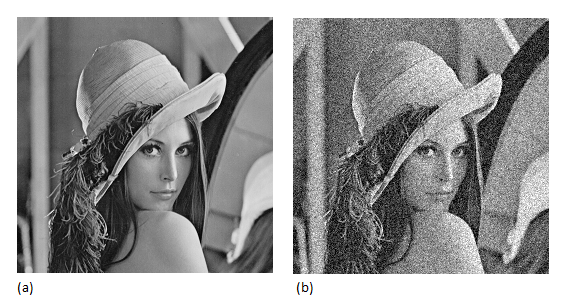 Denoising Autoencoders
0
0
0
Denoising Autoencoders: process
Apply Noise
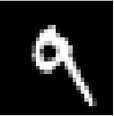 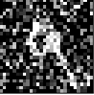 Denoising Autoencoders: process
DAE
DAE
Encode And Decode
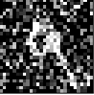 Denoising Autoencoders: process
DAE
DAE
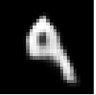 Denoising Autoencoders: process
Compare
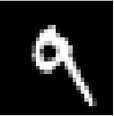 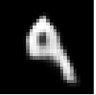 Denoising Autoencoders
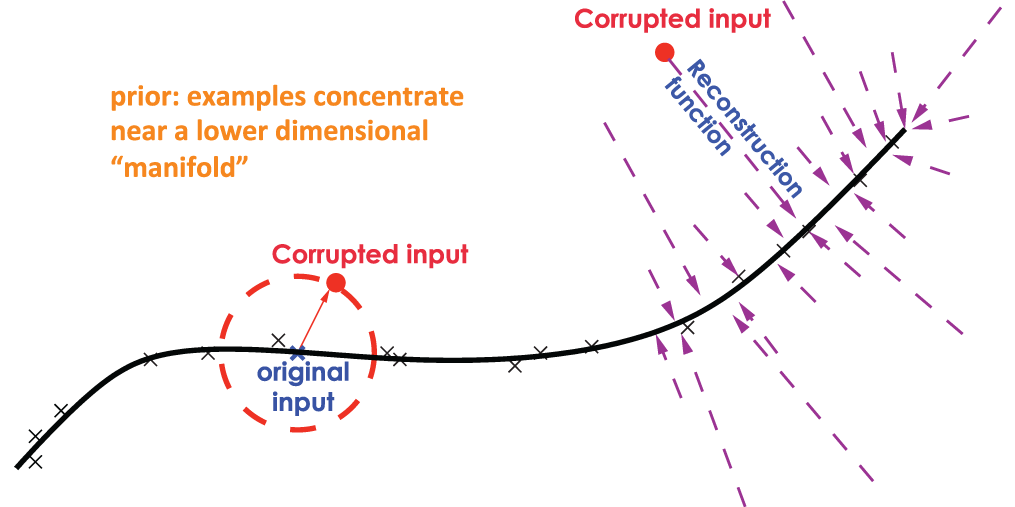 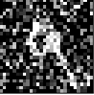 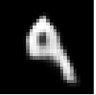 Denoising Convolutional AE results
- 50 epochs.
- Noise factor 0.5.
- 92% accuracy on validation set.
Stacked AE
Motivation:
  We want to harness the feature extraction quality of a AE for our 	advantage.
 For example: we can build a deep supervised classifier where its input is the output of a SAE.
 The benefit: our deep model’s W are not randomly initialized but are rather “smartly selected”
Also using this unsupervised technique lets us have a larger unlabeled dataset.
Stacked AE
Building a SAE consists of two phases:
1. Train each AE layer one after the other.
2. Connect any classifier (SVM / FC NN layer etc.)
Stacked AE
SAE
Classifier
Stacked AE: process
First Layer Training (AE 1)
Stacked AE: process
Second Layer Training (AE 2)
Stacked AE: process
Add any classifier
Classifier
Output
Contractive autoencoders
Contractive autoencoders
Idea: We wish to extract features that only reflect variations observed in the training set. We would like to be invariant to the other variations.

Points close to each other in the input space maintain that property in the latent space.
Contractive autoencoders
Contractive autoencoders
Contractive autoencoders
Combination would be an encoder that keeps only good information.
Contractive autoencoders
Encoder doesn’t need to be sensitive to this variation (not observed in training data)
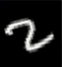 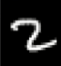 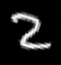 Encoder must be sensitive to this variation to reconstruct well
Which autoencoder?
DAE make the reconstruction function resist small, finite sized 	perturbations in input.
CAE make the feature encoding function resist small, infinitesimal 	perturbations in input.

Both denoising AE and contractive AE perform well!
Which autoencoder?
Advantage of DAE: simpler to implement
Requires adding one or two lines of code to regular AE.
No need to compute Jacobian of hidden layer.

Advantage of CAE: gradient is deterministic
Might be more stable than DAE, which uses a sampled gradient.
One less hyper-parameter to tune (noise-factor)
Autoencoders: applications
Image colorization:  input black and white and train to produce color images
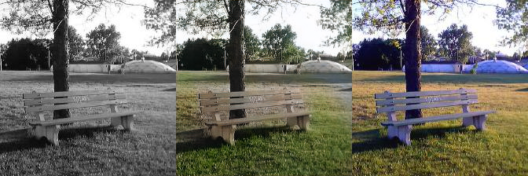 Autoencoders: applications
Watermark removal
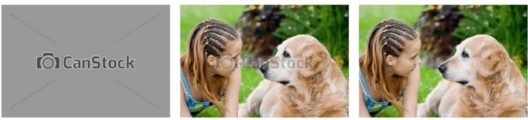 Object-centric Auto-encoders and Dummy Anomalies for Abnormal Event Detection in Video
RT Ionescu, FS Khan, MI Georgescu, L Shao
CVPR 2019
Abnormal event detection
Abnormal event detection in video is a challenging task 
What an abnormal event looks like depends on the context!
Examples:
 car driving by on the street versus car driving in a pedestrian area
 person jogging versus person running outside a bank
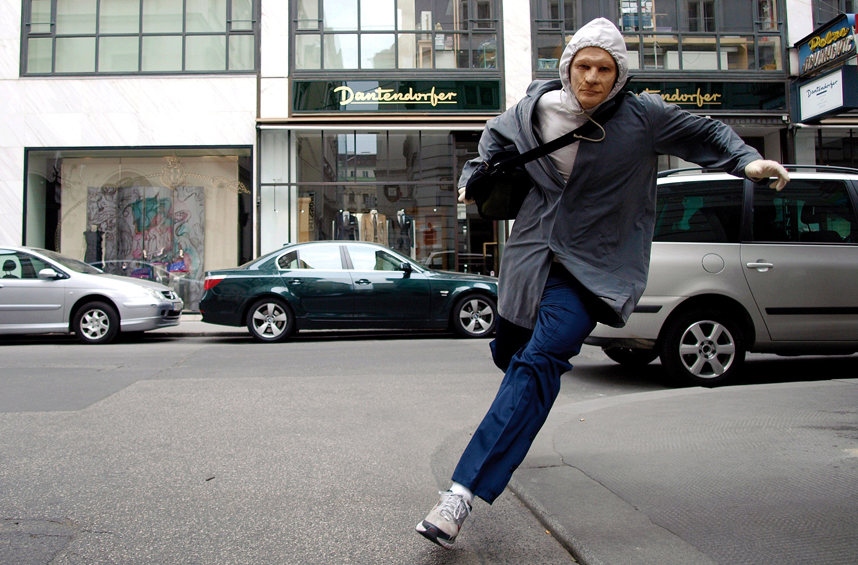 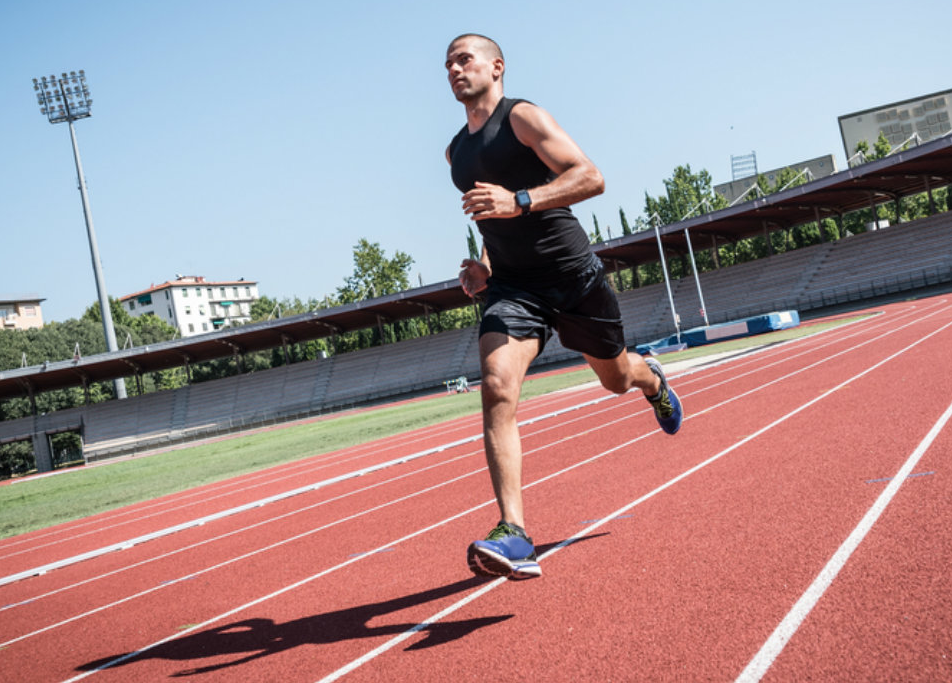 [Speaker Notes: Notes:
The task is ill-defined]
Problem definition
Hard to find a sufficiently representative set of anomalies
=> Traditional supervised learning methods are ruled out 

Hypothesis: Abnormal events should be unexpected events that occur less often than familiar (normal) events 
=> Normal events can be easily collected for training
=> Usually formalized as outlier detection
[Speaker Notes: Notes:
One
Two]
Common approaches
Usual abnormal event detection approaches learn a model of familiarity from training videos and label events as abnormal if they deviate from the model

A few approaches (unsupervised) do not require any training data
[Speaker Notes: Notes:
One
Two]
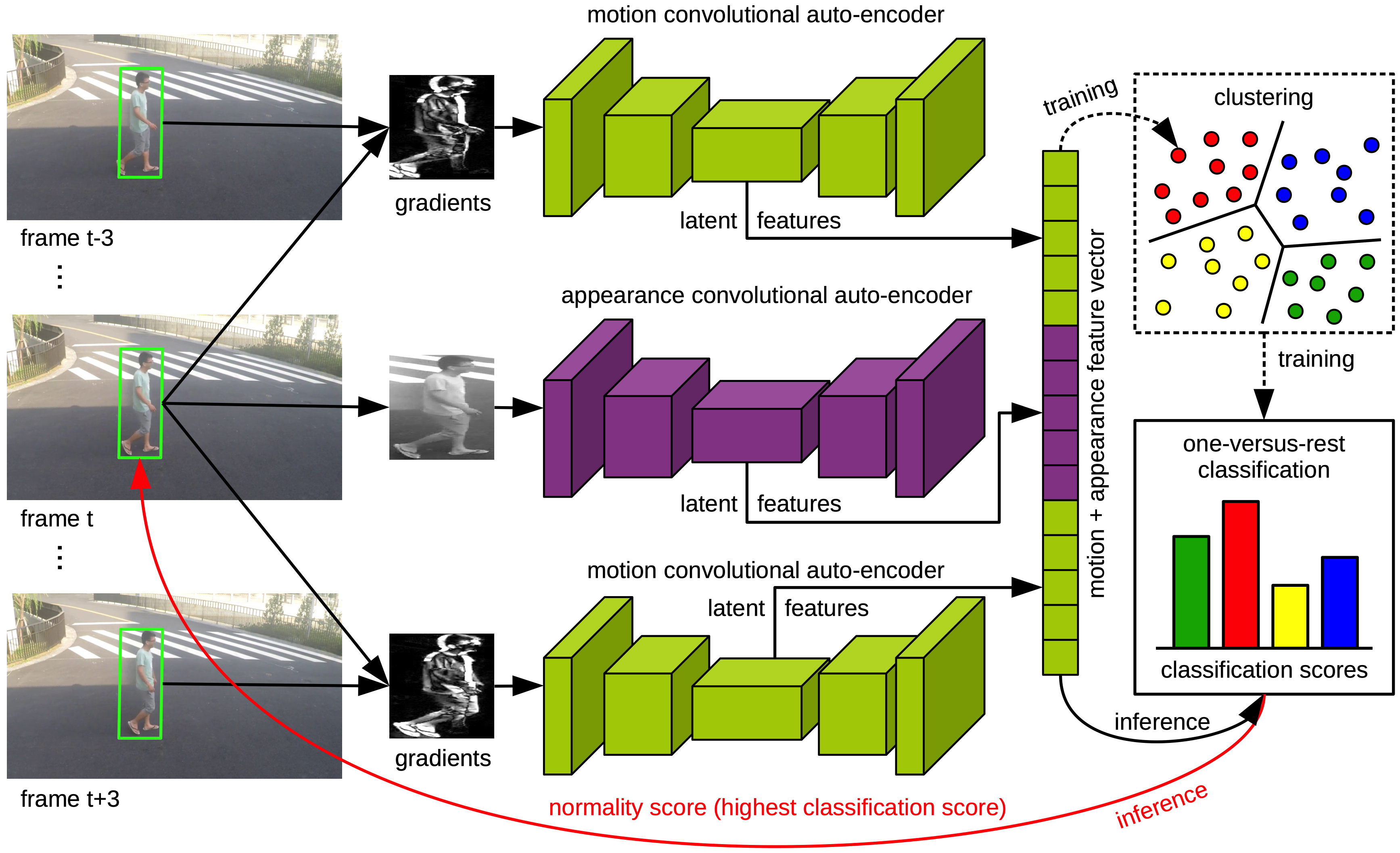 [Speaker Notes: This figure illustrates our pipeline
During training, we apply a two-stage outlier detection algorithm based on k-means and one-class SVM
We eliminate the smaller k-means clusters as outliers, and, for each remaining cluster, we shrink the borders using one-class SVM
During inference, we label a test sample as abnormal if its maximum normality score among the scores provided by the trained one-class SVM models is negative]
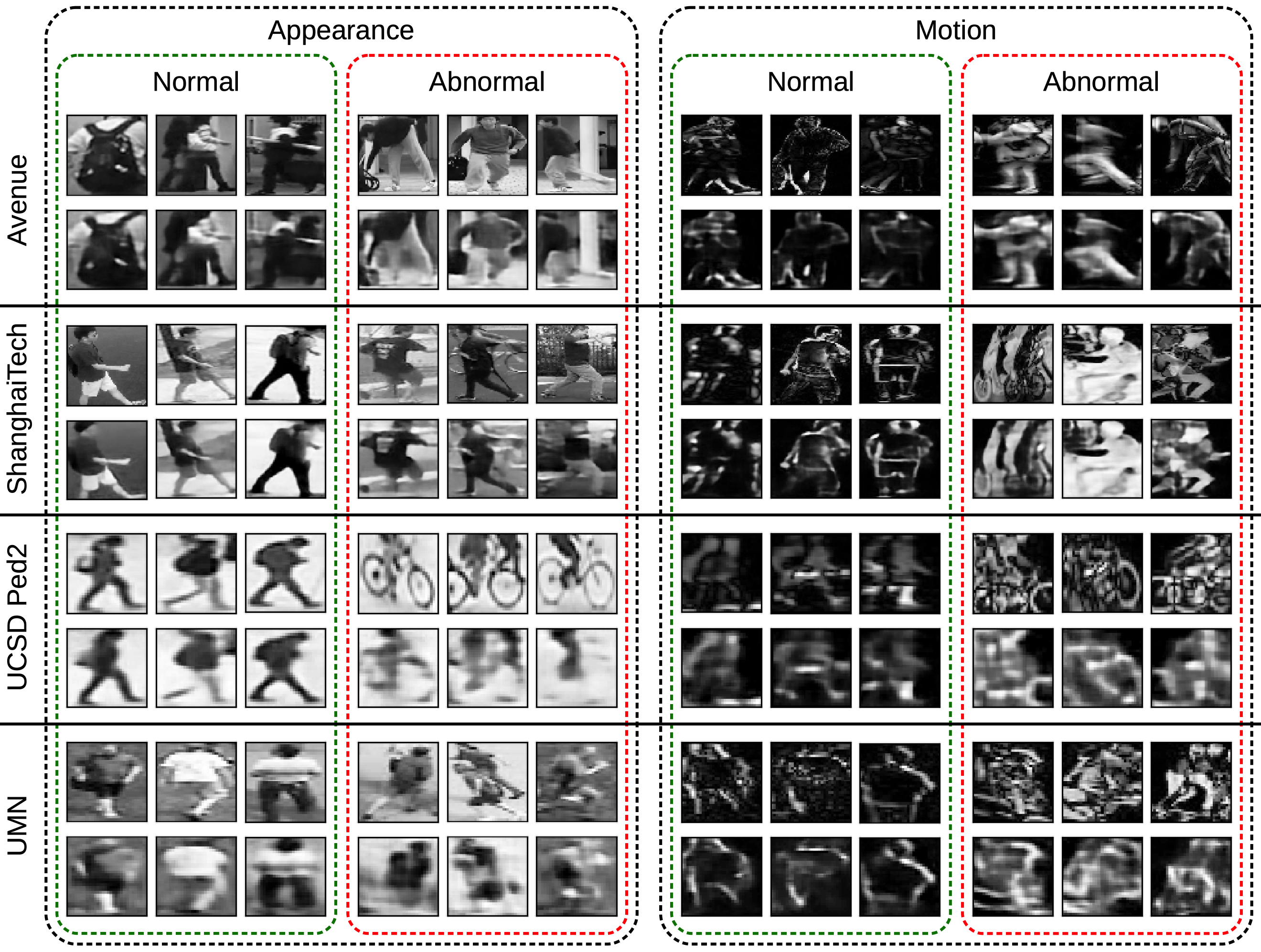 Data Sets
Avenue [Lu et al, ICCV13]
Subway [Adam et al, PAMI08]
ShanghaiTech [Luo et al., ICCV 2017]
UMN [Mehran et al, CVPR09]



Area under the ROC curve (AUC) computed with respect to:
ground-truth frame-level annotations
Evaluation Metrics
[Speaker Notes: We compare our approach with several state-of-the-art methods on three data sets: Avenue, Subway and UMN
As evaluation metrics, we employ the Area under the ROC curve (AUC) computed with respect to ground-truth frame-level annotations and, when available, ground-truth pixel-level annotations]
Preliminary results on ShanghaiTech
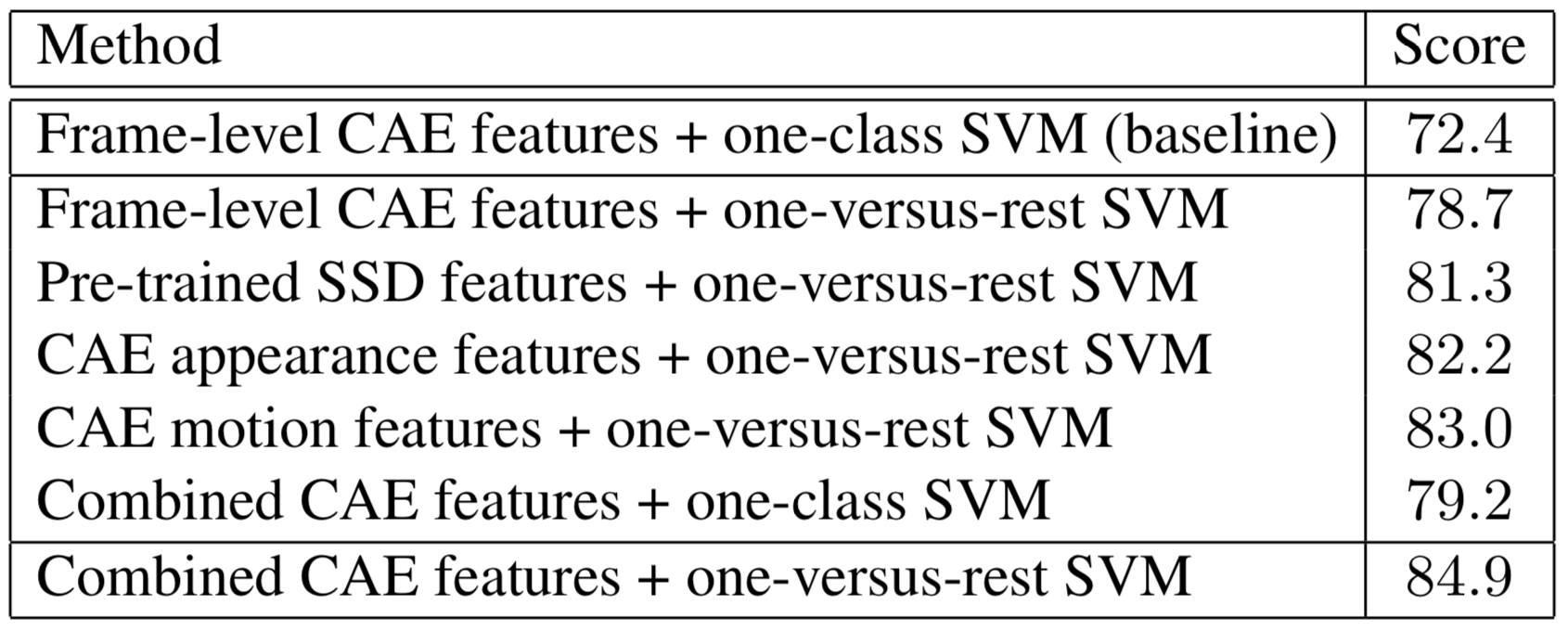 [Speaker Notes: We compare our approach with several state-of-the-art methods on three data sets: Avenue, Subway and UMN
As evaluation metrics, we employ the Area under the ROC curve (AUC) computed with respect to ground-truth frame-level annotations and, when available, ground-truth pixel-level annotations]
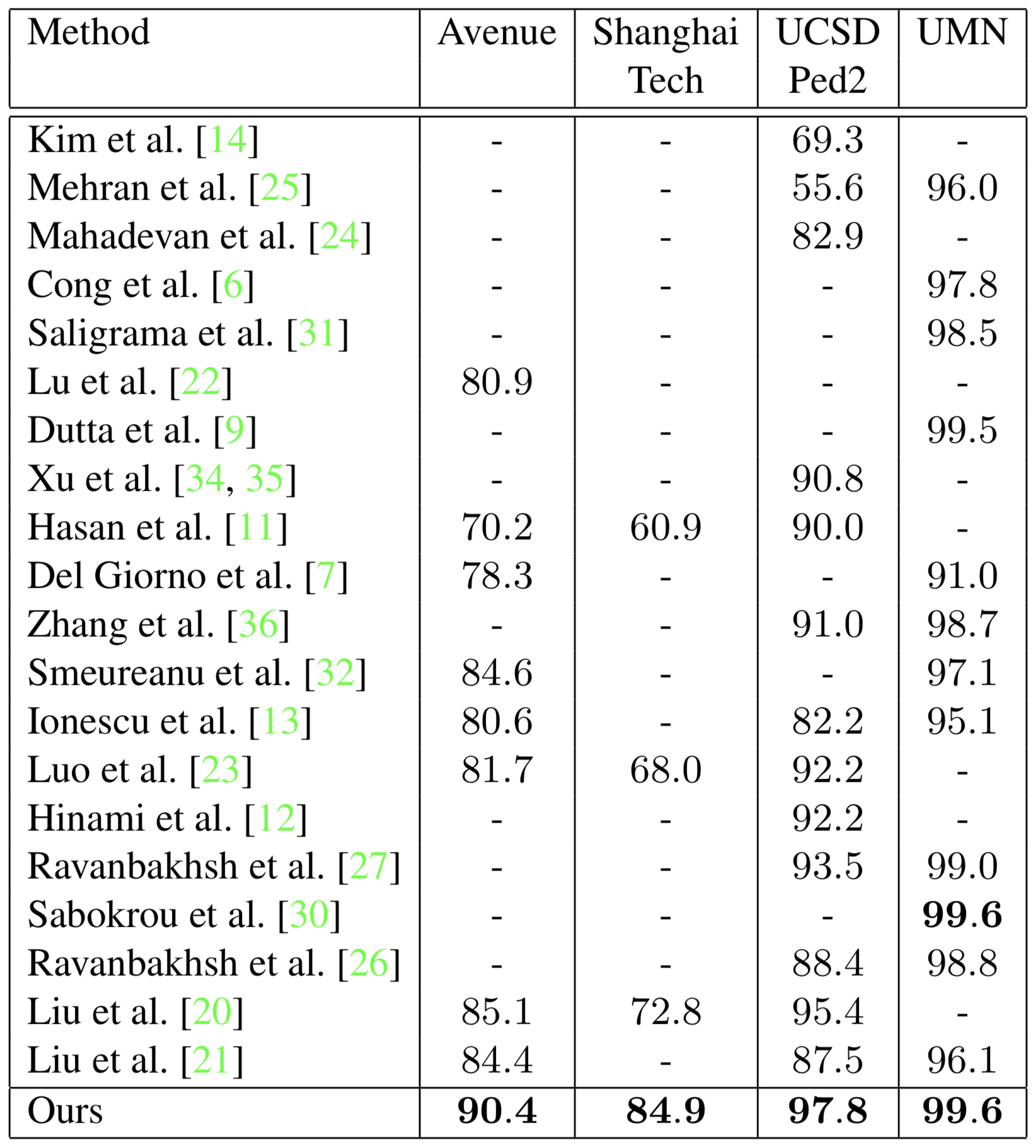 [Speaker Notes: We compare our approach with several state-of-the-art methods on three data sets: Avenue, Subway and UMN
As evaluation metrics, we employ the Area under the ROC curve (AUC) computed with respect to ground-truth frame-level annotations and, when available, ground-truth pixel-level annotations]
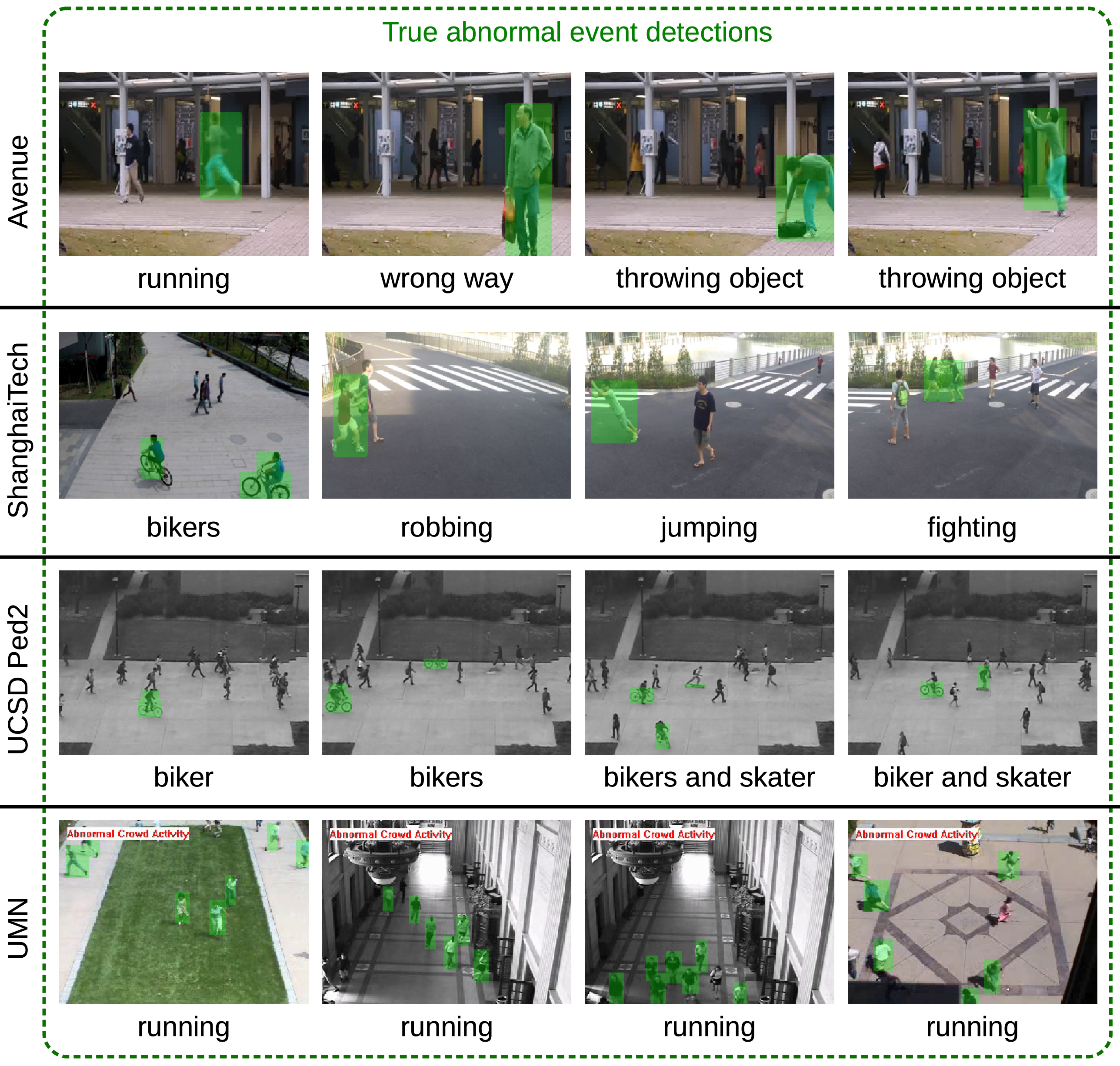 Video example for anomaly localization
Remarks
Better results by training deep auto-encoder features than using pre-trained CNN features
Focusing on objects helps to improve accuracy over state-of-the-art
Including one-versus-rest supervision is very useful
A Background-Agnostic Framework with Adversarial Training for Abnormal Event Detection in Video
MI Georgescu, RT Ionescu, 
FS Khan, M Popescu, M Shah
TPAMI 2022
(extension of CVPR 2019)
Motivation
Hard to collect normal / abnormal examples
Need pseudo-abnormal / adversarial samples in order to train a better anomaly detection algorithm
The same anomaly model should work on multiple scenes with different backgrounds
Our contributions
A novel framework that leverages adversarial training in the context of abnormal event detection in video
Our framework is background agnostic by performing a series of cross-database experiments
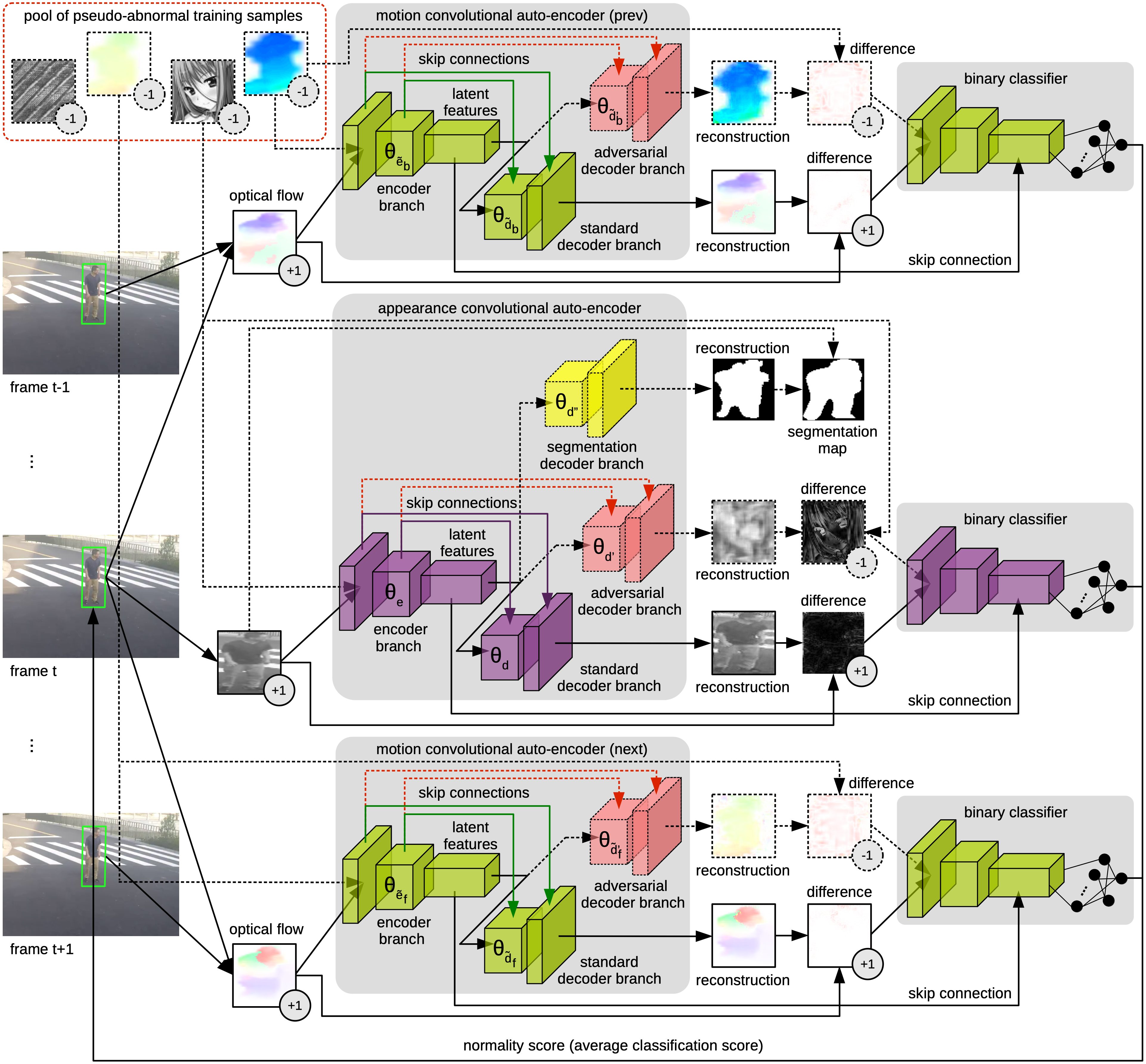 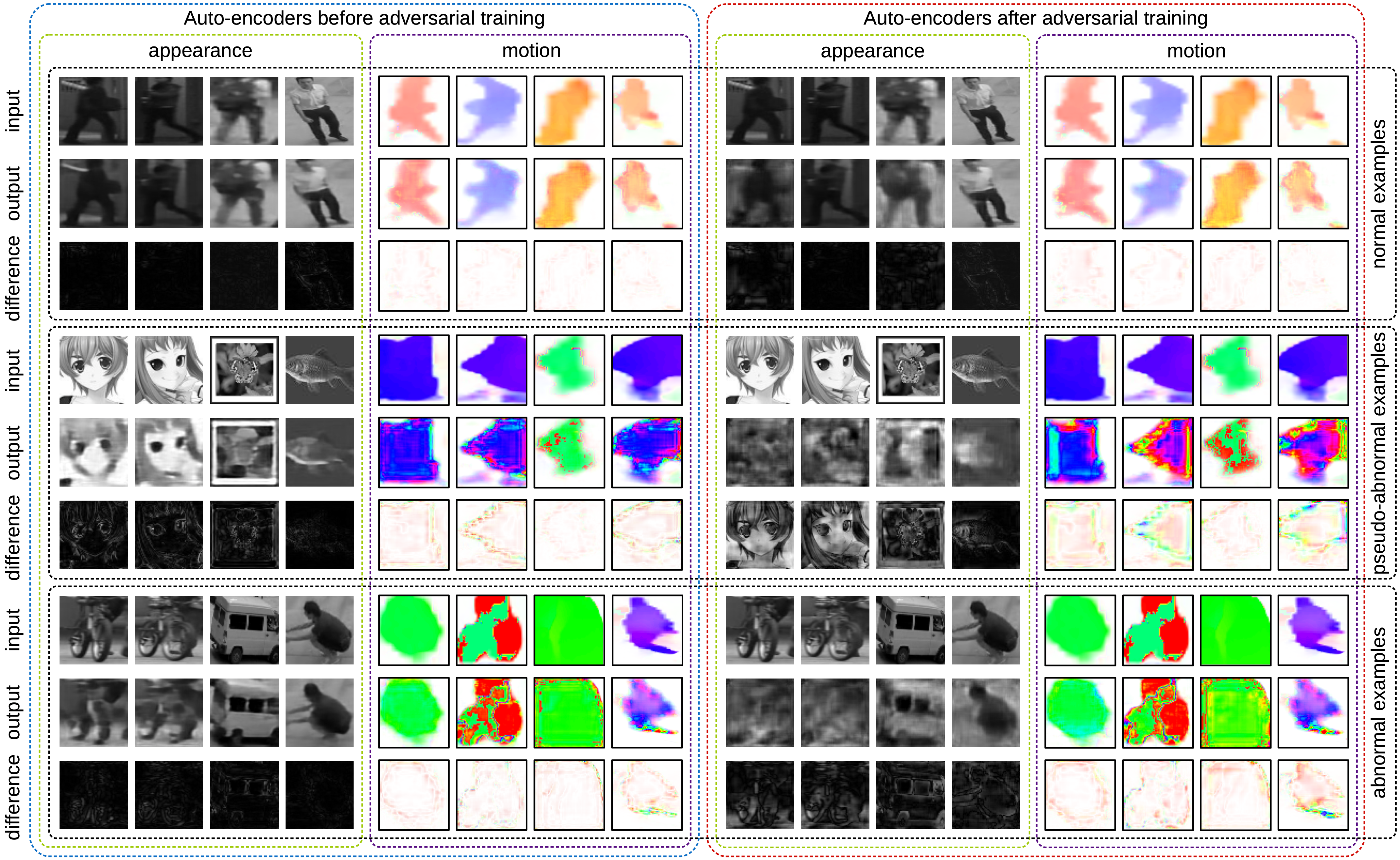 Results on Avenue
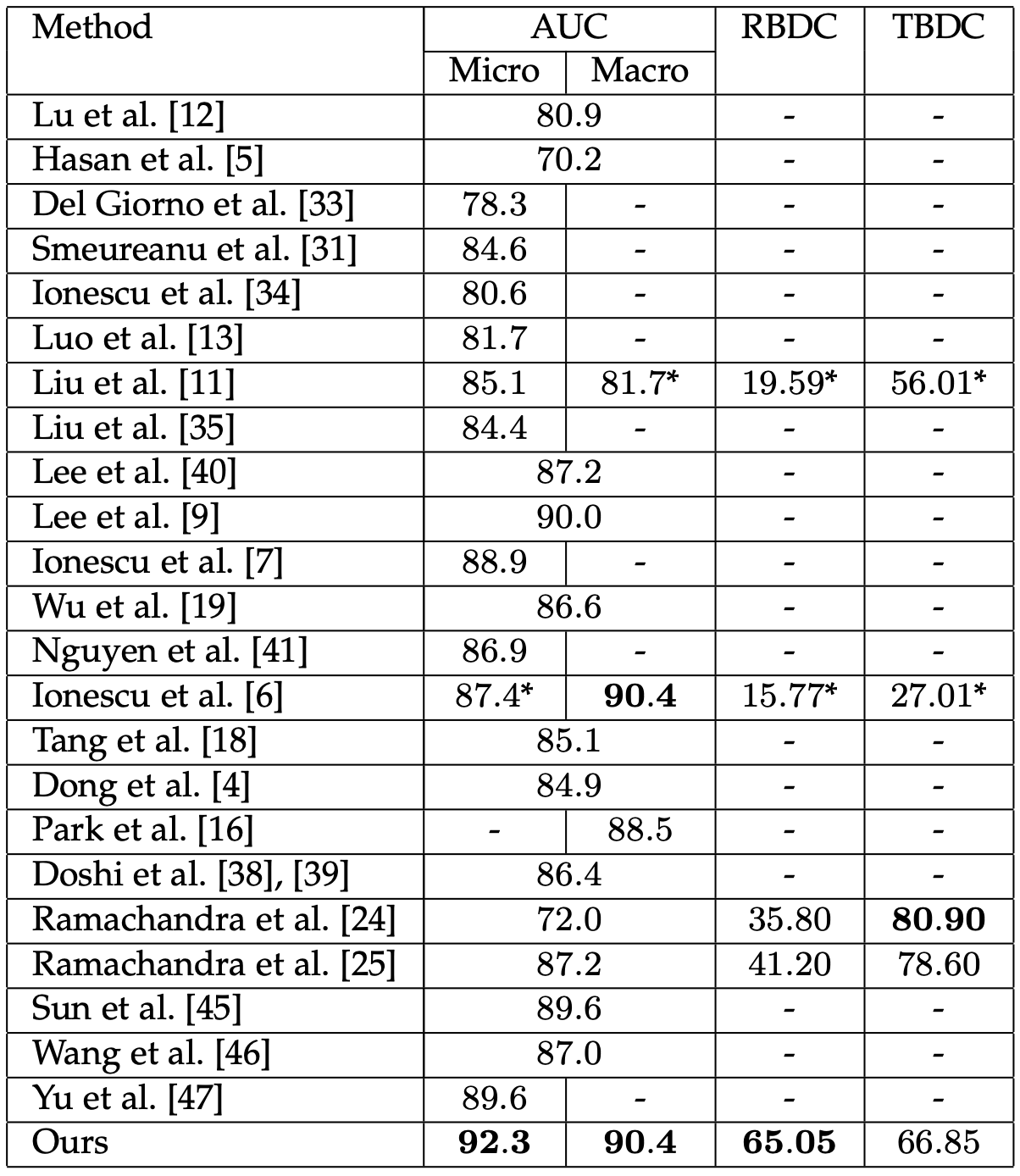 Results on ShanghaiTech
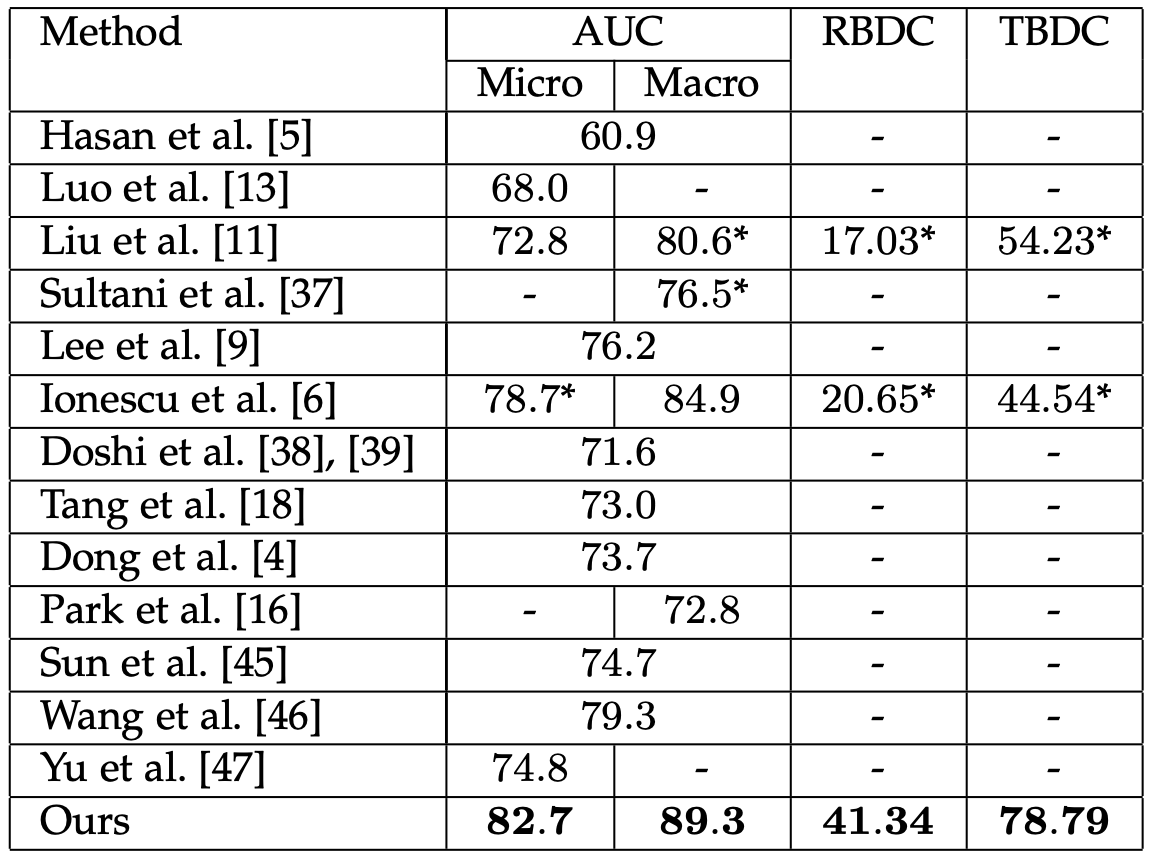 Results on ShanghaiTech
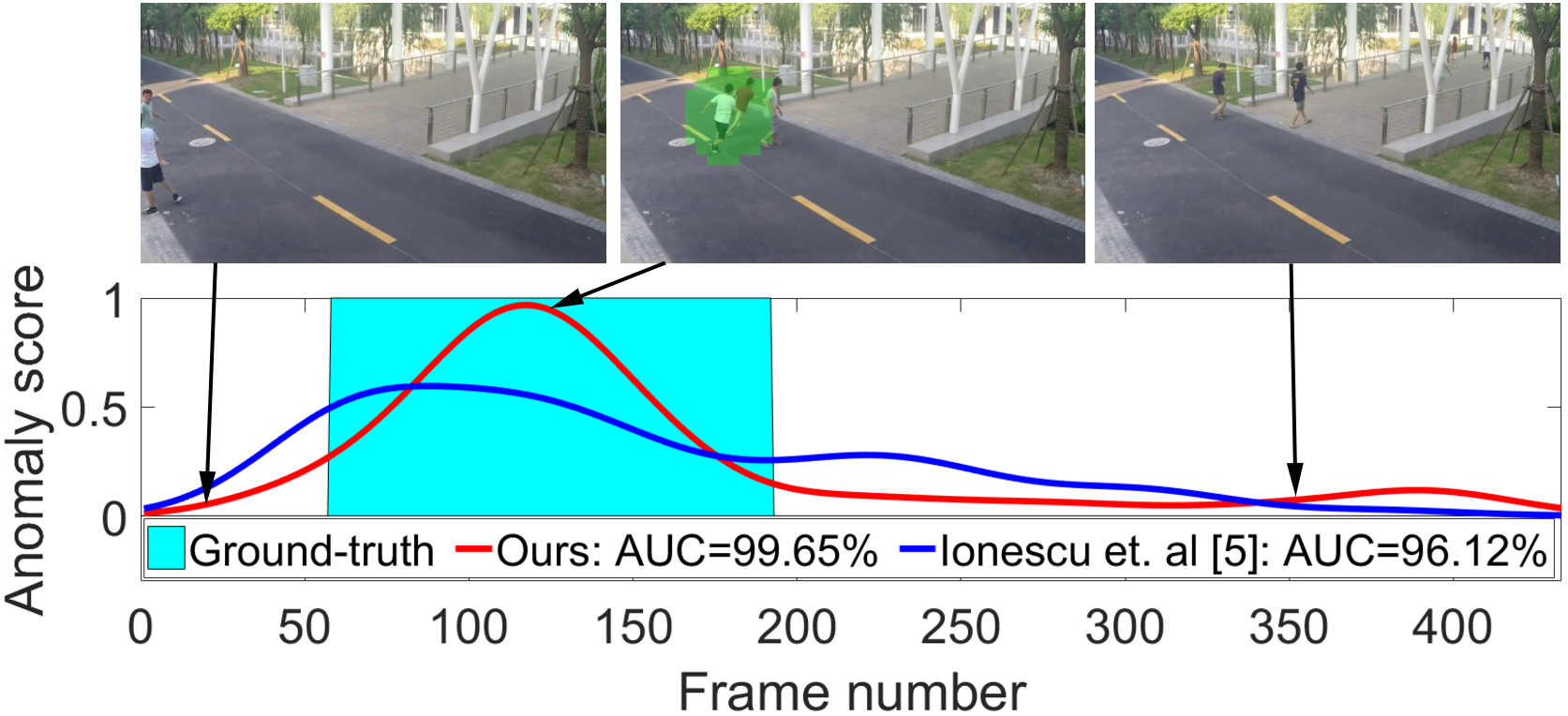 [Speaker Notes: And these are the results on Subway
We notice that our method surpasses the other methods by a large margin]
Results on Subway
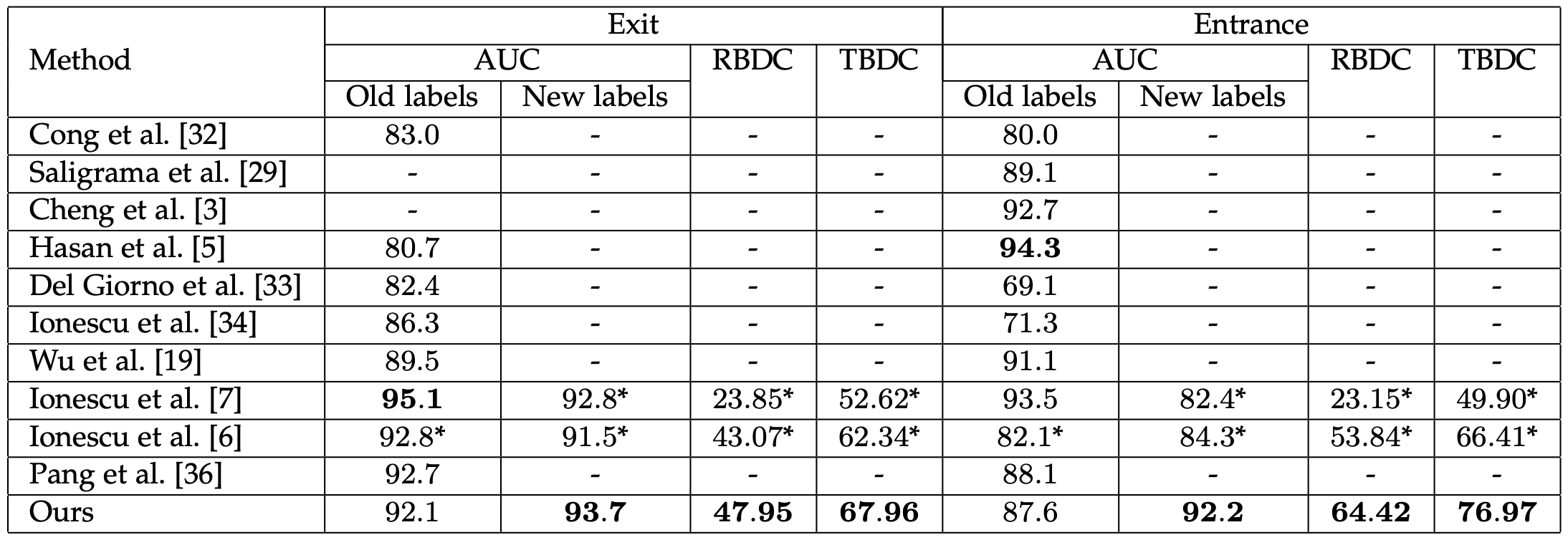 Results on Subway Entrance
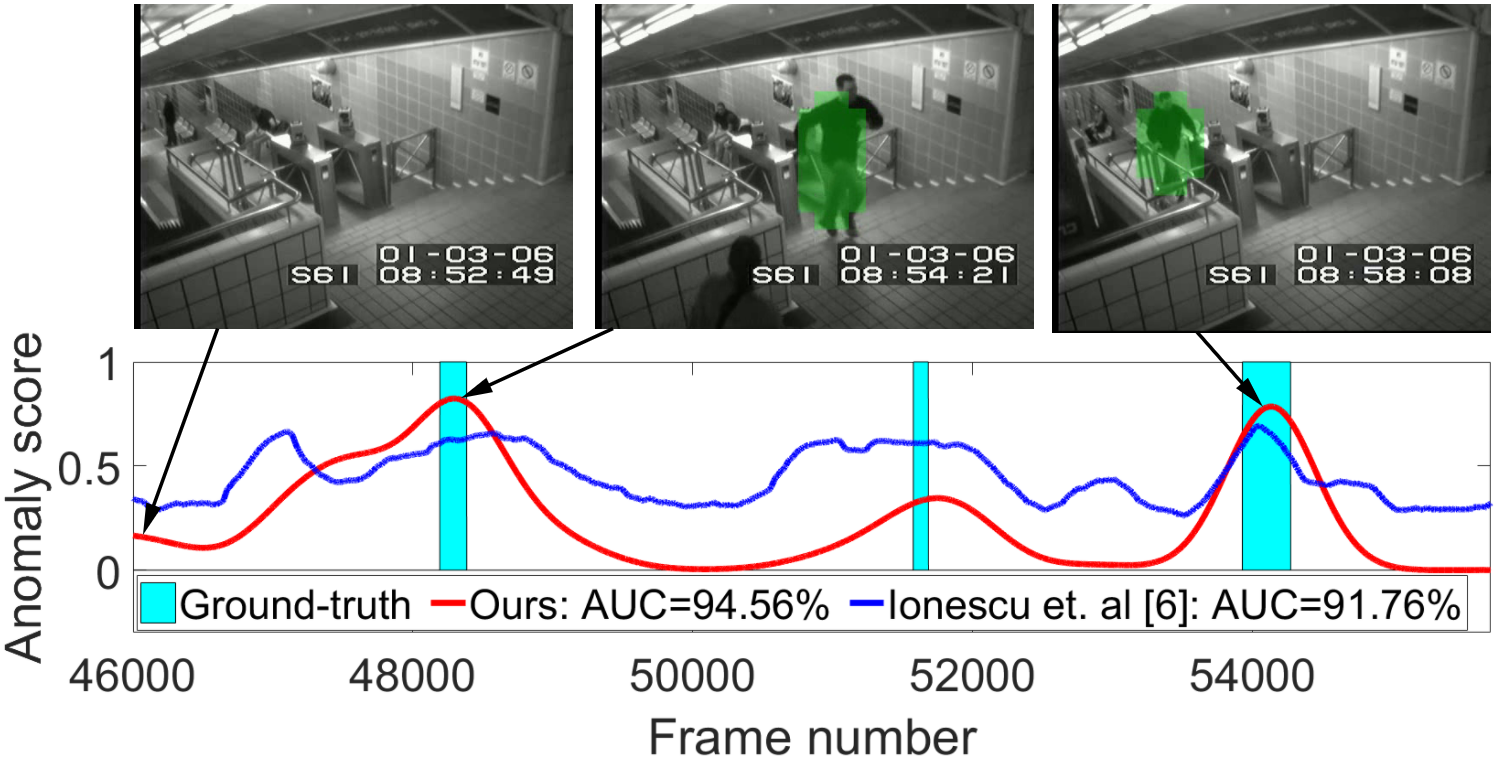 [Speaker Notes: And these are the results on Subway
We notice that our method surpasses the other methods by a large margin]
Results on UCSD Ped2
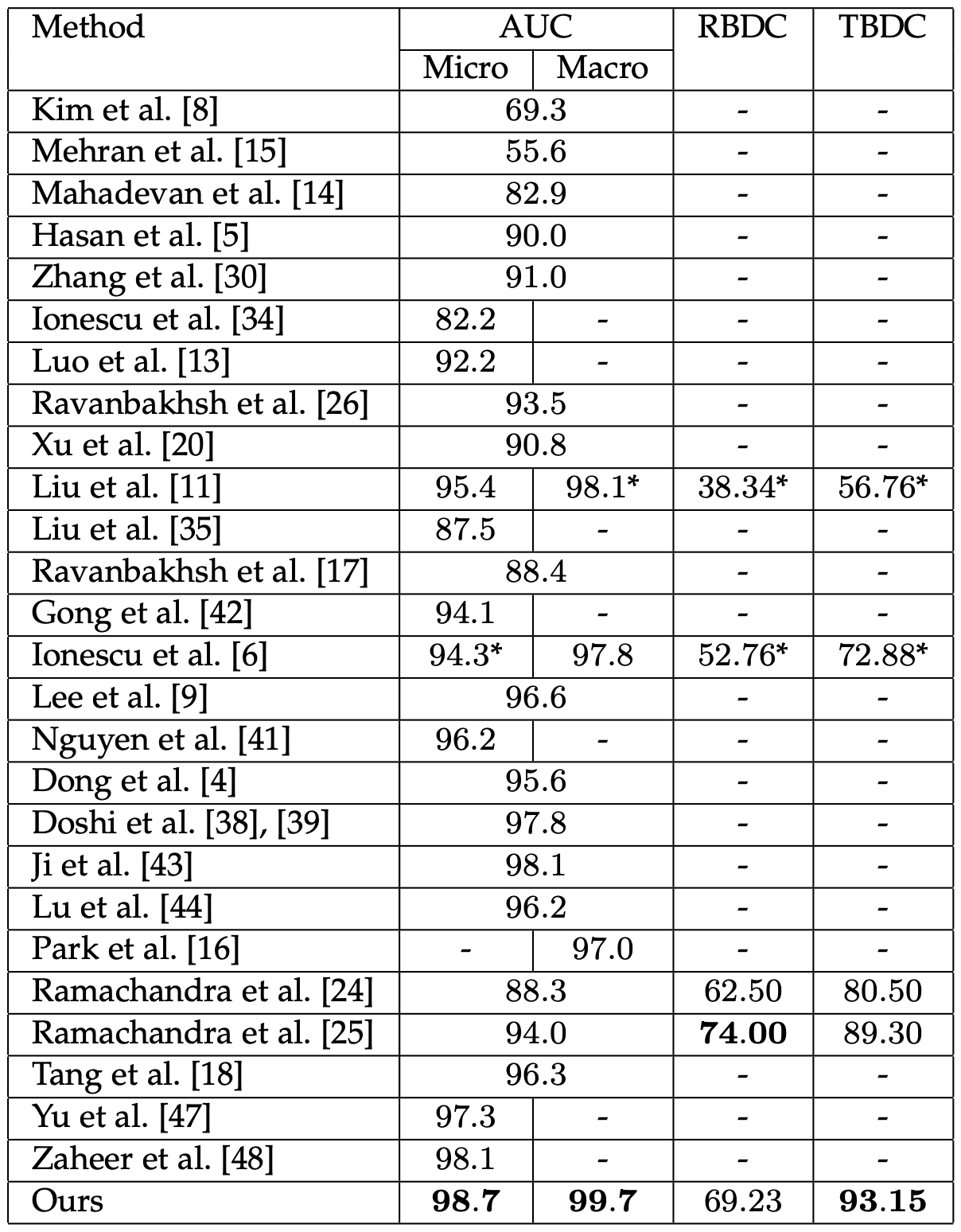 Cross-database results
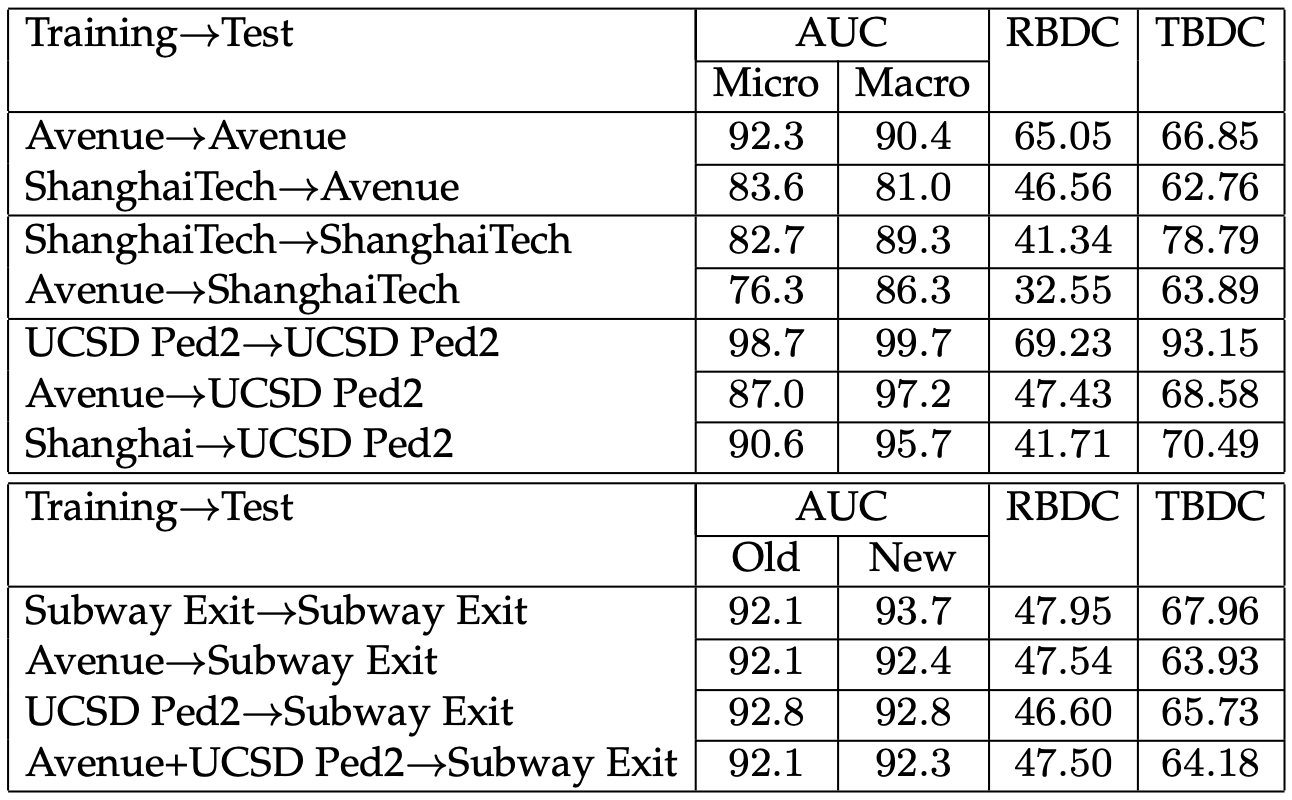 Video example of anomaly localization
[Speaker Notes: And these are the results on Subway
We notice that our method surpasses the other methods by a large margin]
Video example of anomaly localization
[Speaker Notes: And these are the results on Subway
We notice that our method surpasses the other methods by a large margin]
Video example of anomaly localization
[Speaker Notes: And these are the results on Subway
We notice that our method surpasses the other methods by a large margin]
Video example of anomaly localization
[Speaker Notes: And these are the results on Subway
We notice that our method surpasses the other methods by a large margin]
Video example of anomaly localization
[Speaker Notes: And these are the results on Subway
We notice that our method surpasses the other methods by a large margin]
Conclusions
We modified the convolutional auto-encoders by adding adversarial and segmentation branches
Our design changes resulted in significant performance improvements in terms of both RBDC and TBDC
Our experiments conducted on Avenue, ShanghaiTech, Subway and UCSD Ped2 indicate that our approach generally attains state-of-the-art results
We also demonstrated that our approach is background-agnostic